Preliminary Assets and Transfer Departmental Property (TDP)
Financial Management Operations
Property Management
July 12, 2023
Asset Classifications
Asset Classifications
Controlled Assets:
High risk and required to be monitored by the State
Cost $500.00 - $4,999.99 and useful life > 1 year
Examples: computer, TV, projector, tablet 
Guns, drones, art, trailers and vehicles are controlled at $0.00 - $4,999.99
Asset Classifications
Capital Assets:
Equipment costing $5,000+ and useful life > 1 year
Examples: vehicle, microscope, centrifuge
Shipping is included in the cost of the asset
Maintenance & Support contracts are not capitalized with asset
Preliminary Assets
Preliminary Assets
Commodity code prompts AggieBuy process to create at PO approval 
Can be updated by department until asset is approved by Property Management 
Important Department Updates:
Serial Number
Building Number
Room Number
Description
Preliminary Assets
Common issues updating:
User Access - Access & Security (FD-805)



Department not setup to accept assets
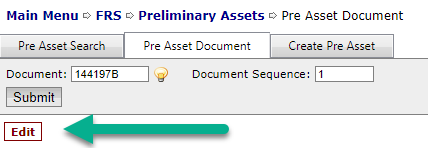 Preliminary Assets
Common issues updating:
Preliminary Only
Canopy – No




FAMIS – Delete Y
Building Campus Code
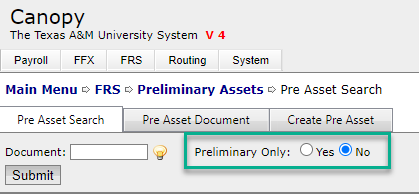 Preliminary Assets
Credit card or non-PO purchases require department to create preliminary asset
Instructions on fmo.tamu.edu/property/
P-Card Preliminary Asset Creation
Preliminary Assets
Working Example:
Create preliminary asset
Transfer Departmental Property (TDP)
Transfer Departmental Property (TDP)
Outstanding TDPs
Any transfers that are not completed by September 7 will be dropped from the system and will have to be re-entered in the new fiscal year
Destination Department must accept transfer or the asset(s) will not be removed from Source Department inventory
Cancel any TDPs for items no longer going to surplus
Transfer Departmental Property (TDP)
Outstanding TDPs
Review TDPs submitted by your department
Canopy: Routing > Global Queue
Campus
Form: TDP
Dept
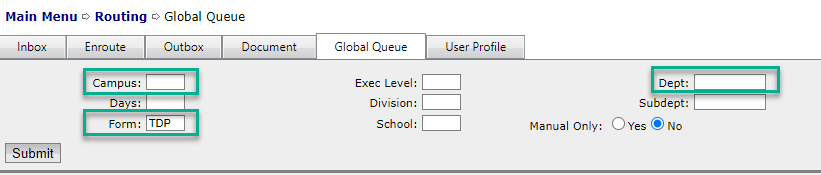 Transfer Departmental Property (TDP)
Outstanding TDPs
Routing Status
In Dept Rt – Pending Source or Destination Dept Approval
Recalled – Revise & Reroute or Cancel
Rejected – Revise & Reroute or Cancel
Cancelled – No Action Needed / TDP Cancelled
Final – No Action Needed / TDP Fully Routed
Transfer Departmental Property (TDP)
TDP Tips:
Search by last 10 digits of Asset Number
Do not include CC or 11S in front of asset number
SRS – Y
SRS assets should be placed on their own TDP
Split Funded Assets
Transfer to campus code who will be responsible for maintenance and upkeep of asset
Transfer Departmental Property (TDP)
TDP Tips:
Make sure E-Office is updated for Dept so TDP will route to appropriate approvers/signers
If an approver is on an E-Office, but not an APO/Dept Head or DPC, make sure there is a DSA on file.
TDP will be held until DSA is complete or rejected for an approver with Property authority to approve
Transfer Departmental Property (TDP)
Working Examples:
Create TDP
Dept to Dept (in same CC)
Cross Campus
Surplus
Computer hard drive requirements
Accept TDP
Correcting Rejected TDP
Contact Us:property@tamu.edu